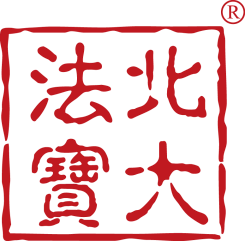 北大法宝产品介绍
北京北大英华科技有限公司
北京大学法制信息中心
产品培训师  谢艳伟
010-82668266-134
xieyw@chinalawinfo.com
目 录
CATALOG
01
02
03
04
PART ONE
PART TWO
PART THREE
PART FOUR
公司介绍
法宝概述
法宝详情
法宝服务
01
公司介绍
公司介绍
COMPANY 
              PROFILE
公司介绍
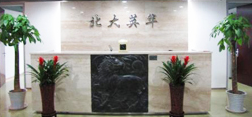 北京北大英华科技有限公司是由北京大学投资控股，北大法学院主管的高新技术企业和软件企业，成立于1999年。 公司致力于法律信息、远程教育、地面培训和软件开发事业，是中国法律信息供应商。
公司介绍
北大法宝V5在线、局域网络版
北大法宝V6
通用产品
公司产品
行业专用
产品
公检法司、刑事法宝、税务行业、立法系统、银行金融等
其他定制
产品
合同管理系统、知识资源共享平台、企业文件审查系统。
02
法宝概述
法宝概述——历程
诞生
成长
发展
30多年
北京市著名商标
法律行业信息化最佳产品
科技服务业专项支持
“互联网+法律” 创新项目
1990年
《中国法律检索系统》含有10个子库，包含全面的法律信息

1998年
更名
1985年
北京大学法律系
《chinalaw涉外经济法规查询系统》
法宝概述——客户
公司企业&金融机构
国内外院校
事业单位、社会团体
国家机关
律师事务所
其他定制项目客户
北京大学、清华大学、中国政法大学、中国人民大学、北京师范大学、华东政法大学……
中华律师协会、北京律师协会、上海证交所、消费者协会……
上海市卫生局、广东省检察院、最高人民法院……
全国人大、国务院法制办、最高法、最高检、工信部、商务部、质检总局……
金杜律所、君合律所、高胜律师集团、美国瑞生、英国路伟、德国罗德……
中国保监会、中国人民保险、中国平安保险、太平洋热手保险、中国人寿保险、新华人寿保险……
法宝概述——V5数据
01
05
法律法规
专题参考
02
06
司法案例
英文译本
内容
03
07
法学期刊
法宝视频
04
08
律所实务
司法考试
法宝概述——V5数据(三月底数据)
03
法宝详情
法宝详情——登录
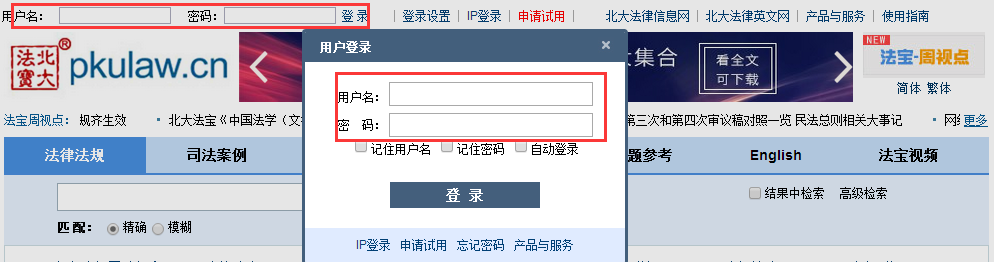 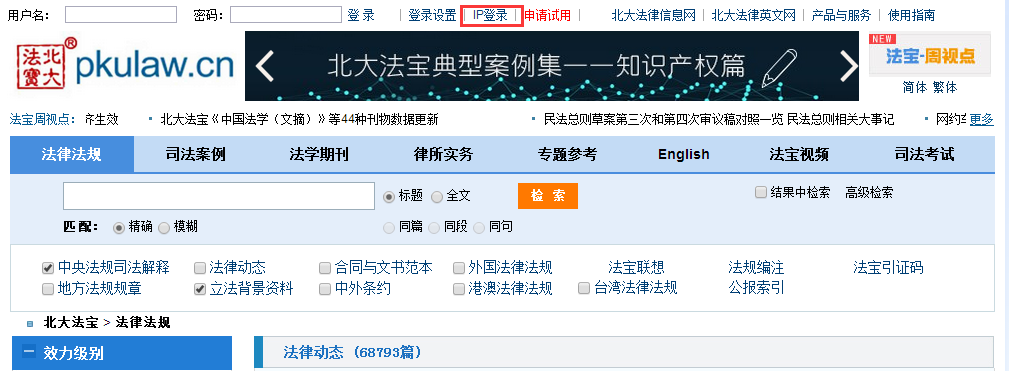 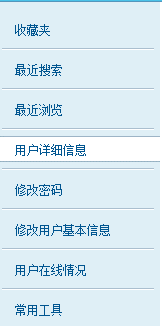 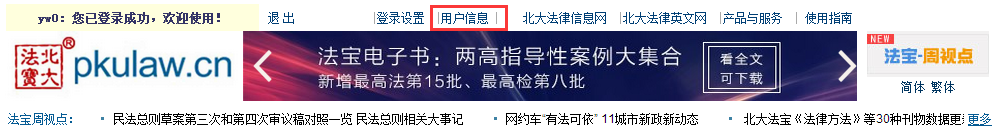 全文检索
高级检索
标题检索
检索出全文中含有检索关键词的数据。
摘要显示
两或两个以上关键词，同段（句）检索
多字段限制，精准快速检索。
检索出标题中含有检索关键词的数据。
法宝详情——法律法规
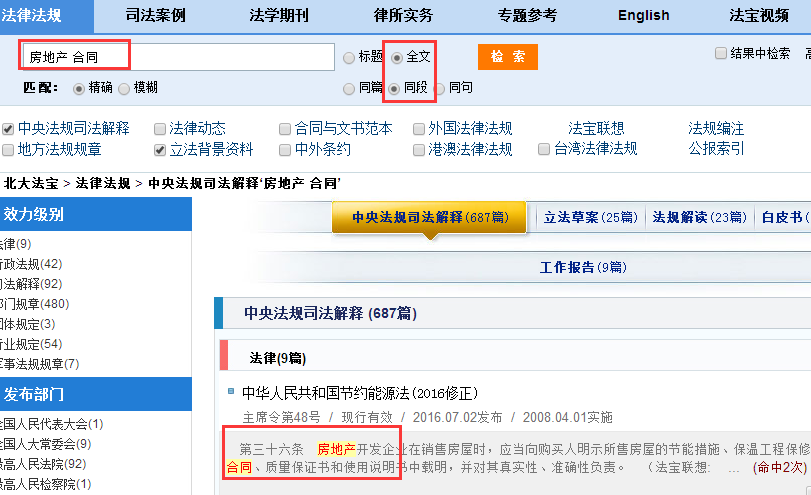 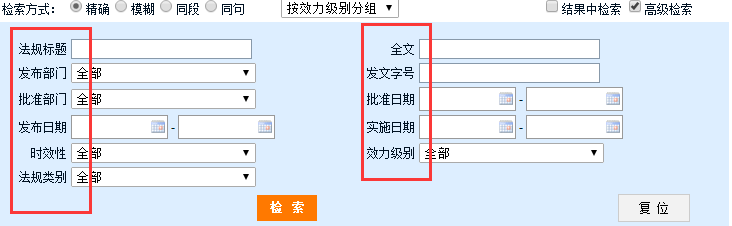 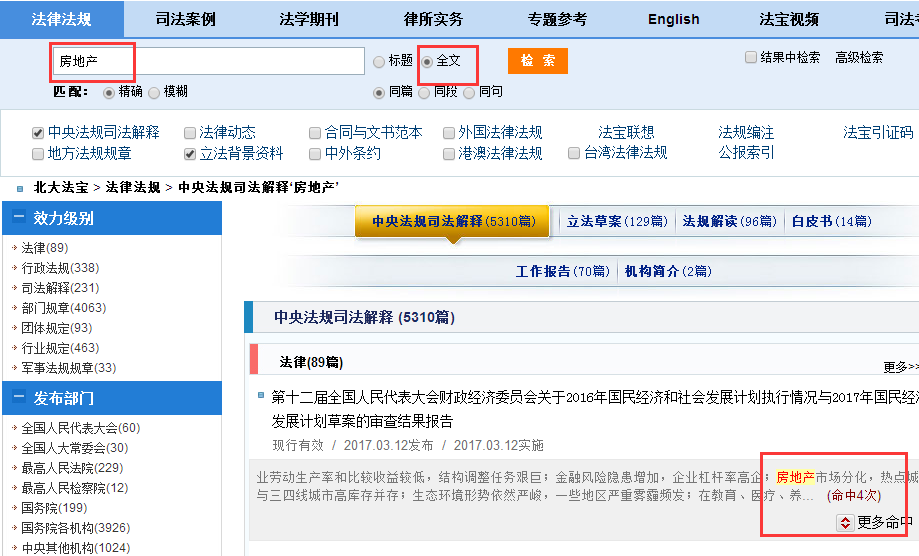 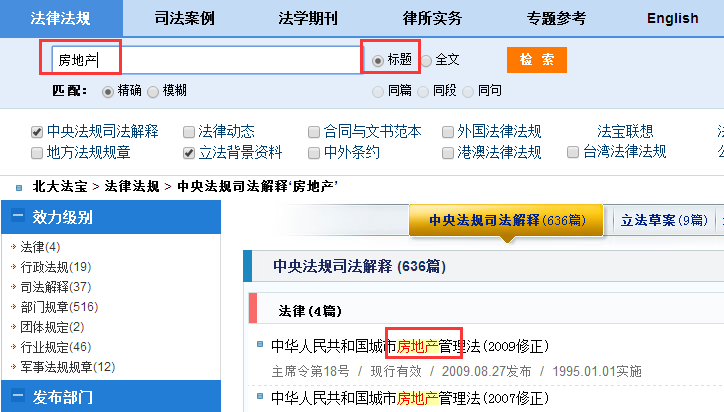 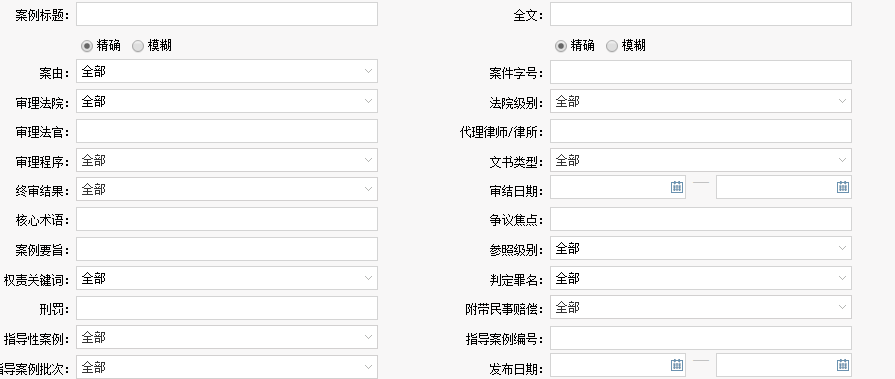 逻辑运算符号
空格和*：两个关键词都包括
+：至少一个
-：包含前面不包后面
记忆联想
跨库检索
在所勾选的子库范围内进行检索，结果列表分库显示数据量
输入关键词一部分，显示相关提示，
快速选择。
法宝详情——法律法规
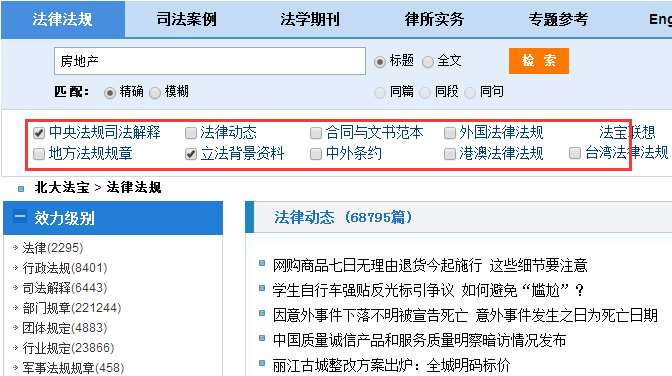 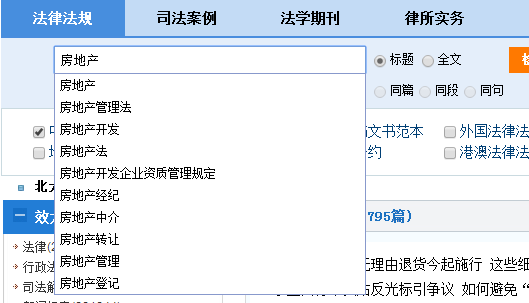 结果中检索
法宝详情——法律法规
二次检索，进行信息筛选。
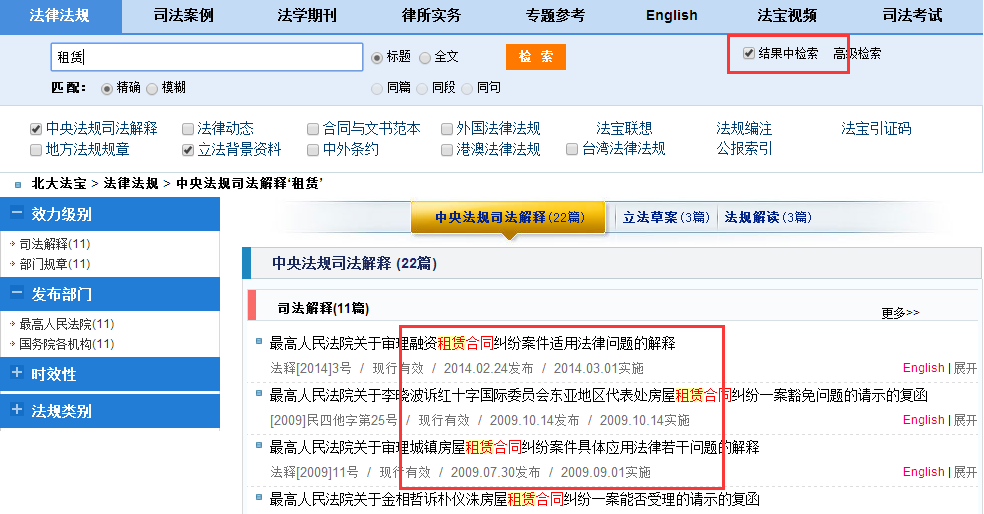 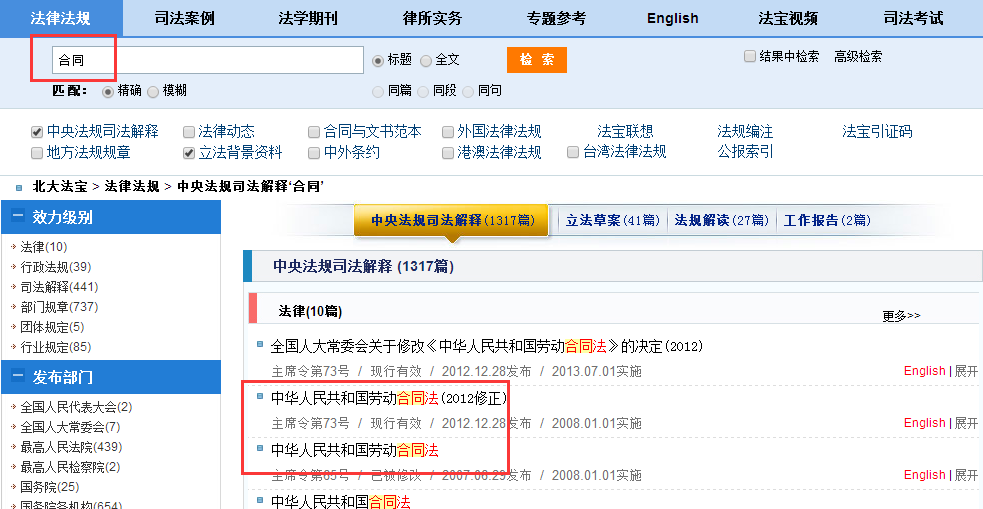 聚类分组
数据按照不同分类进行归类
点击分类直接筛选
法宝详情——法律法规
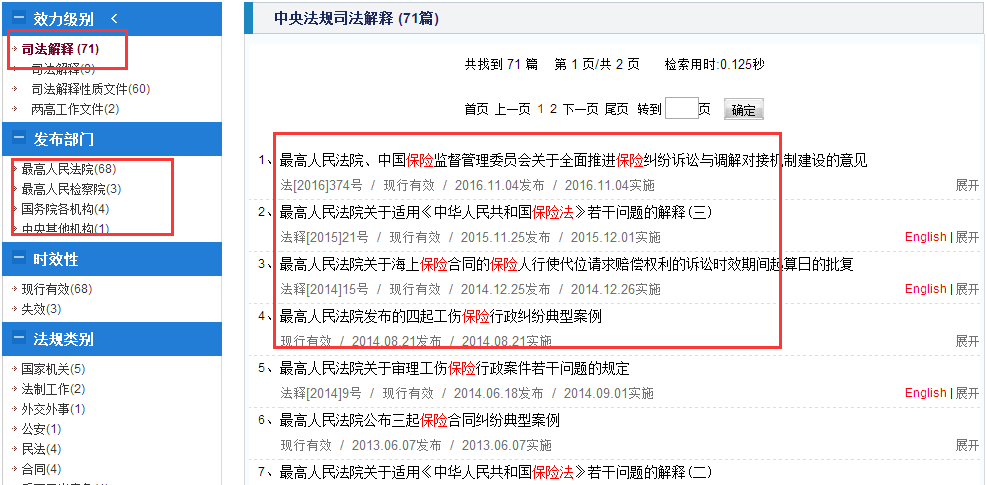 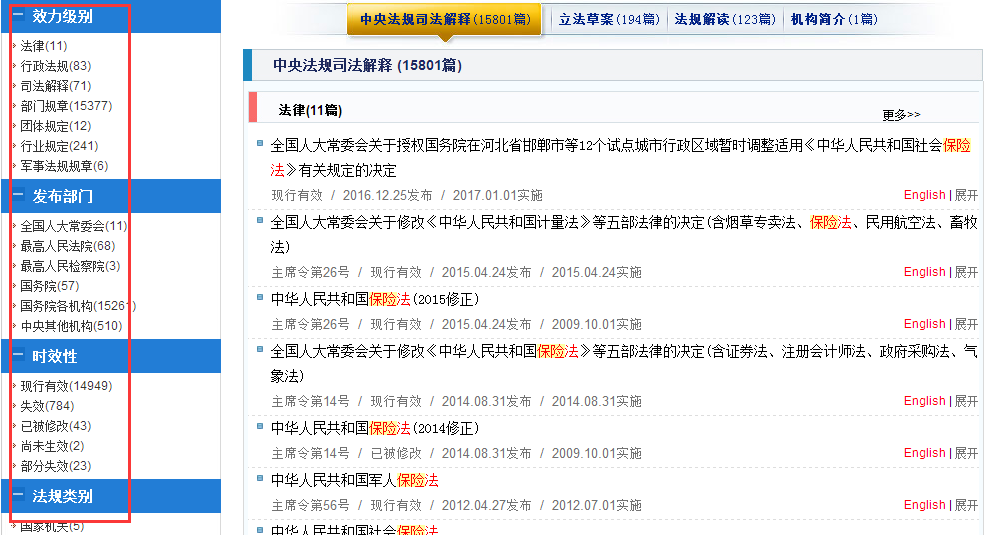 信息显示
数据量、英文译本、发文字号、时效性
发布日期、实施日期、展开更多信息。
法宝详情——法律法规
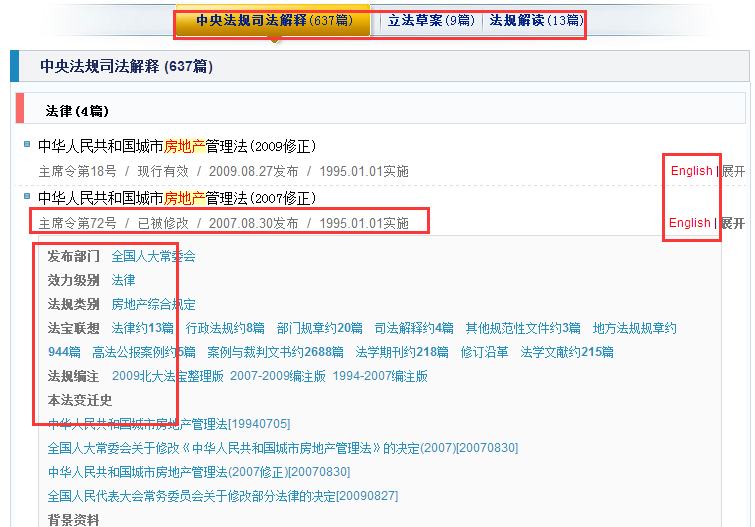 页面功能
页面内检索、聚焦命中、格式优化、关键字段、多版本下载等。
法宝详情——法律法规
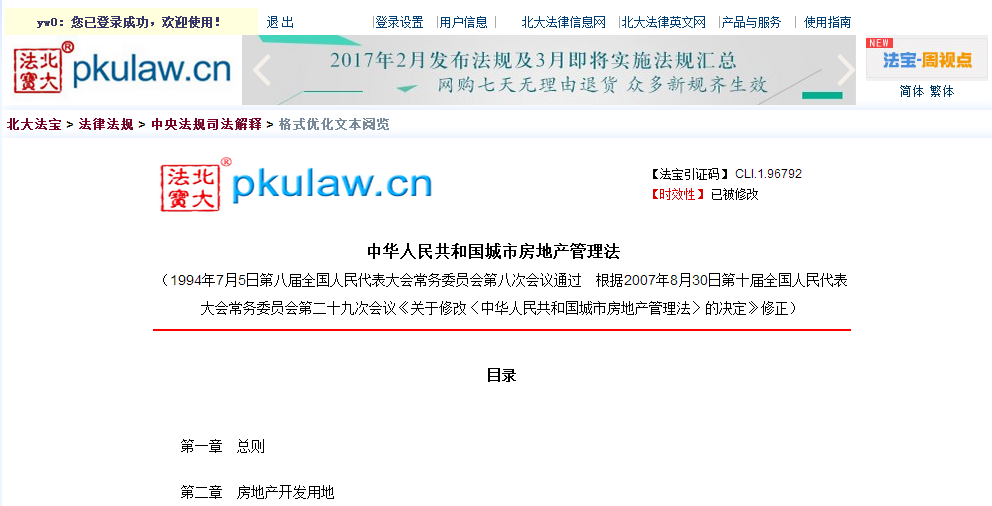 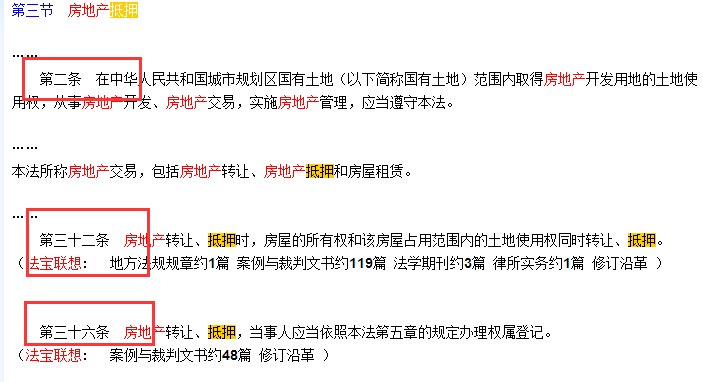 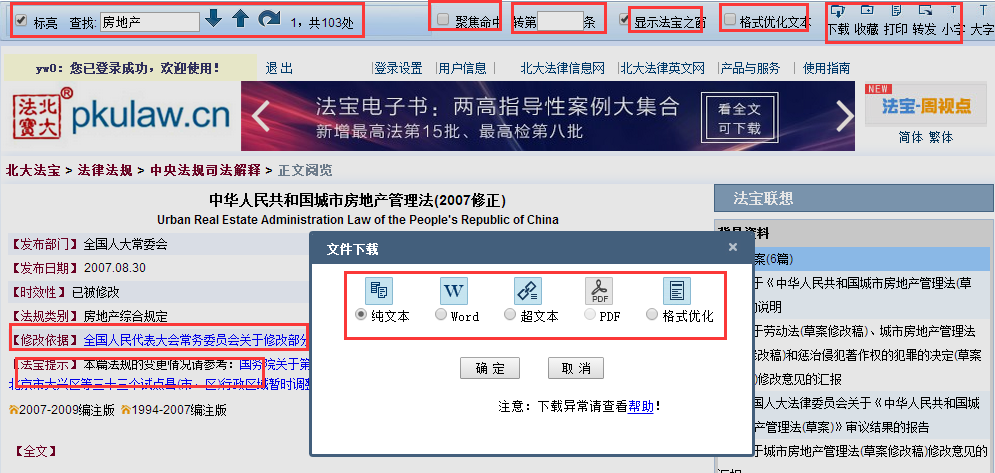 法宝联想
在法规、案例、期刊、实务、专题、英文等法律信息之间创建立体化的知识体系。
法宝详情——法宝联想
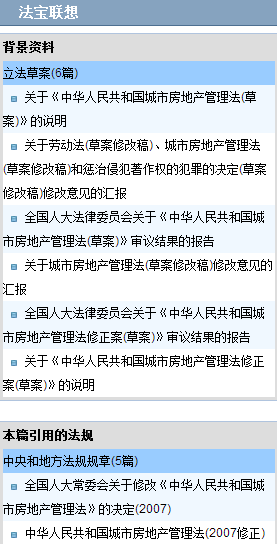 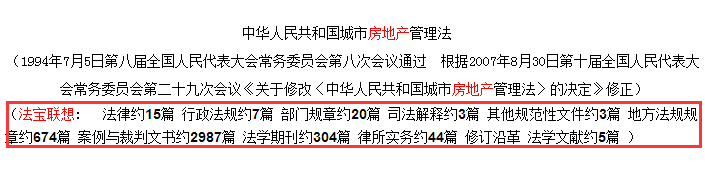 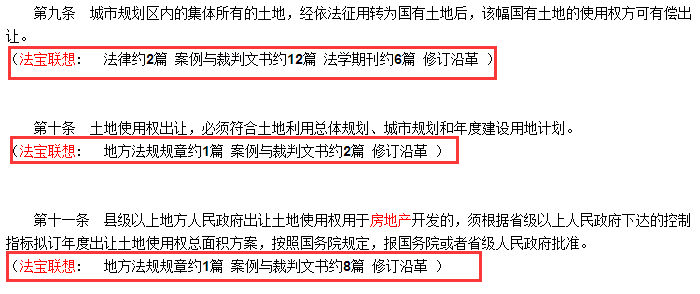 法宝之窗
显示被引用法规基本信息，或者是被应用法条的详细规定。
法宝详情——法律法规
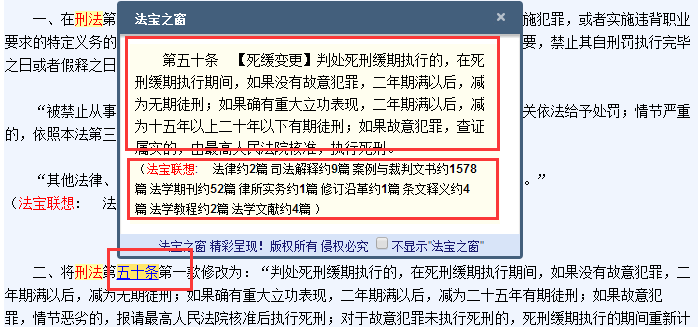 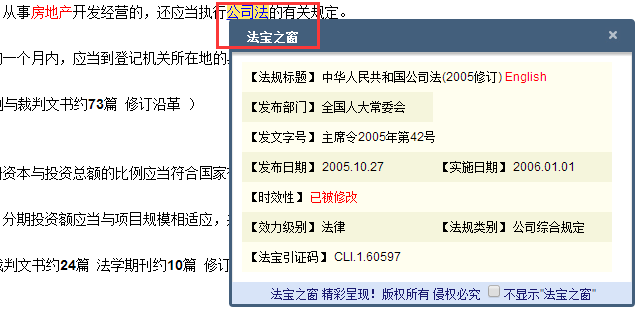 法宝引证码
独一无二的编码
用于引证注释和检索查询
法宝详情——法律法规
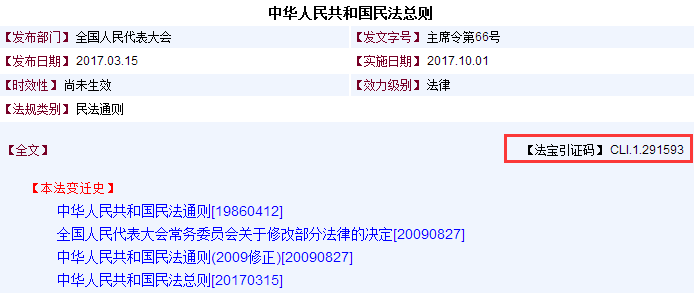 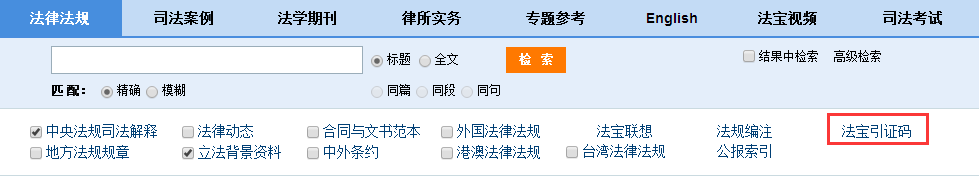 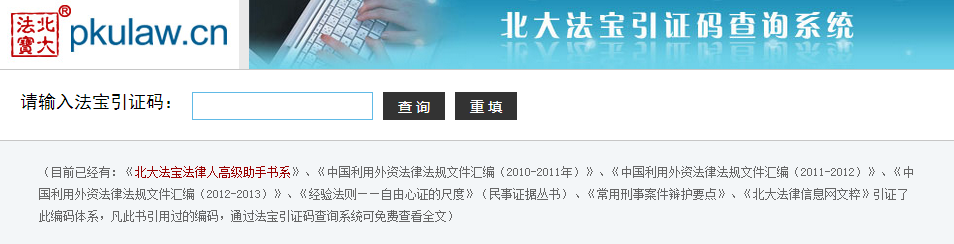 历史沿革
本法变迁史罗列历次修订版本，三个版本便于新旧法对比（整理、对照、编注）
法宝详情——法律法规
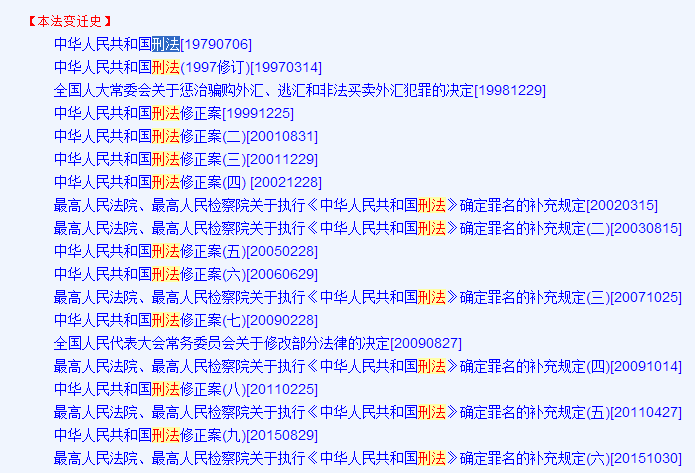 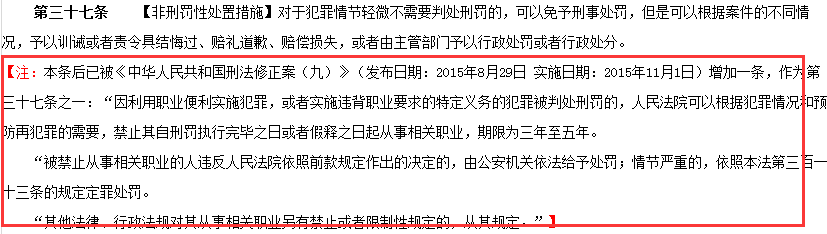 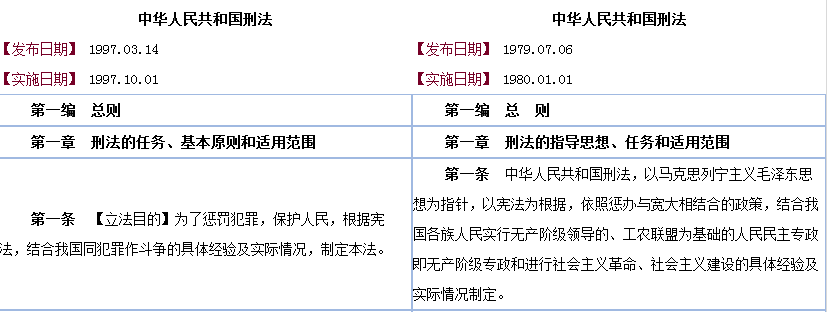 检索方式
标题、全文、结果中检索
高级检索
法宝详情——司法案例
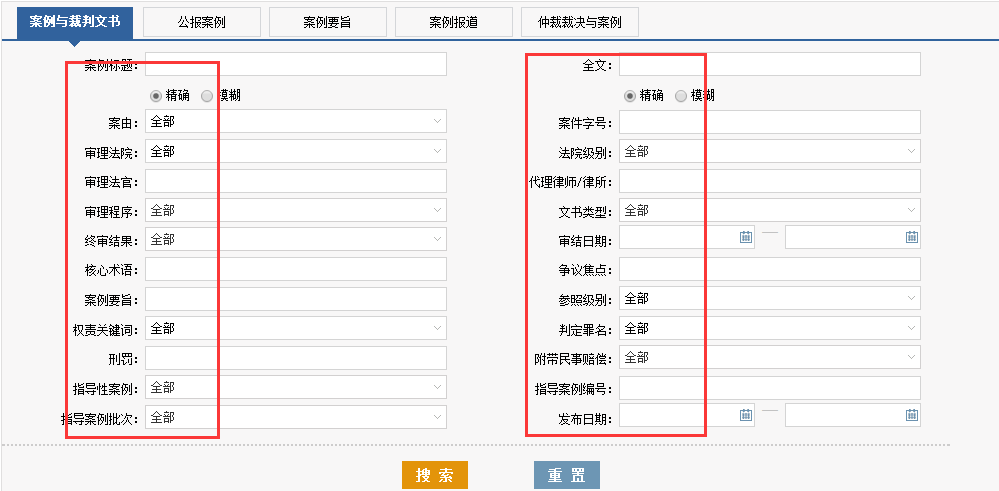 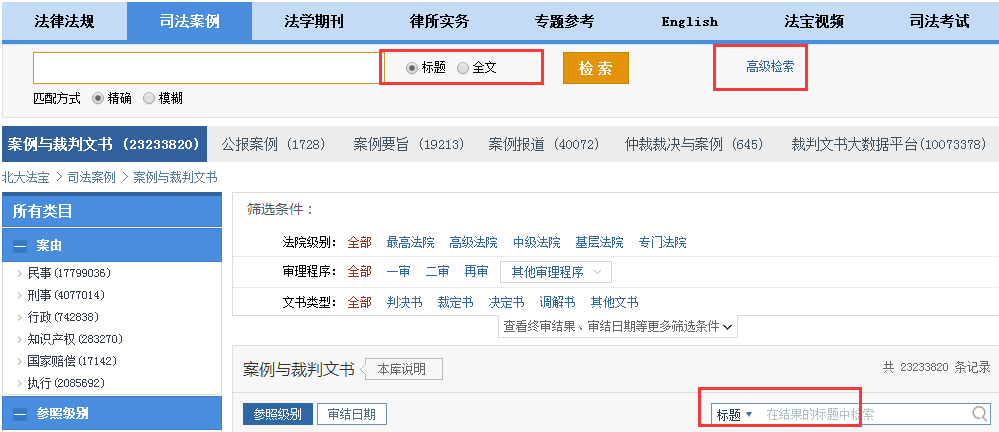 信息筛选
结果中检索、聚类分组
筛选条件
法宝详情——司法案例
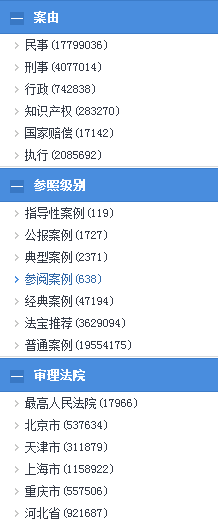 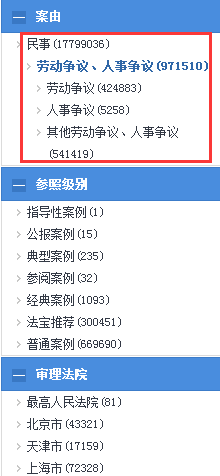 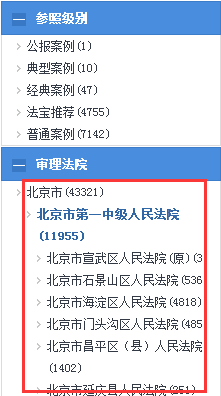 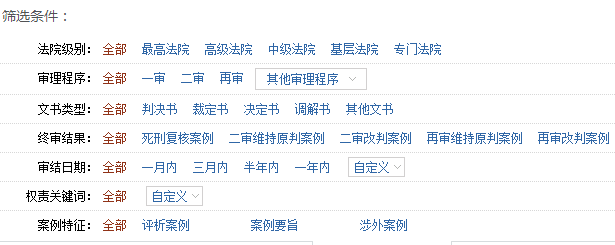 信息显示
案件字号、审理法院、审结日期
核心术语、争议焦点、案例要旨等。
法宝详情——司法案例
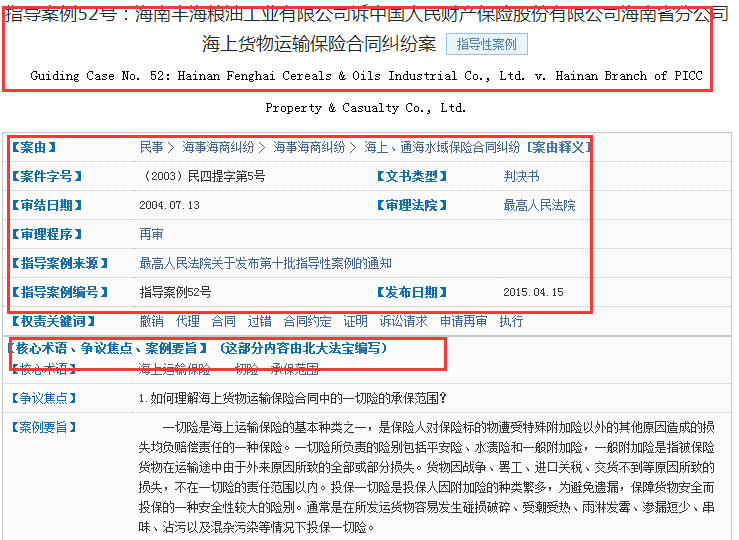 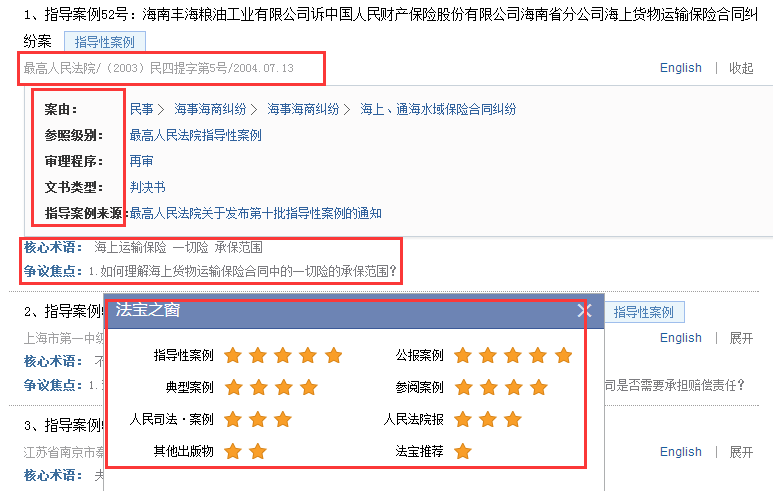 法宝联想
本案依据、同案由重要案例、本法院审理的同类案例、相关审判参考、相关论文等。
法宝详情——司法案例
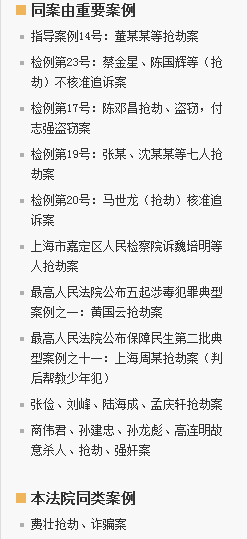 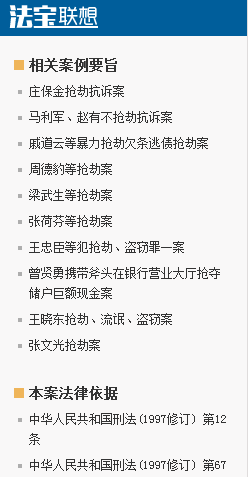 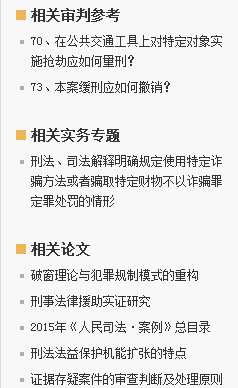 内容&检索方式
136种，核心期刊、非核心期刊、集刊。
标题、全文、作者、高级和结果中检索。
法宝详情——法学期刊
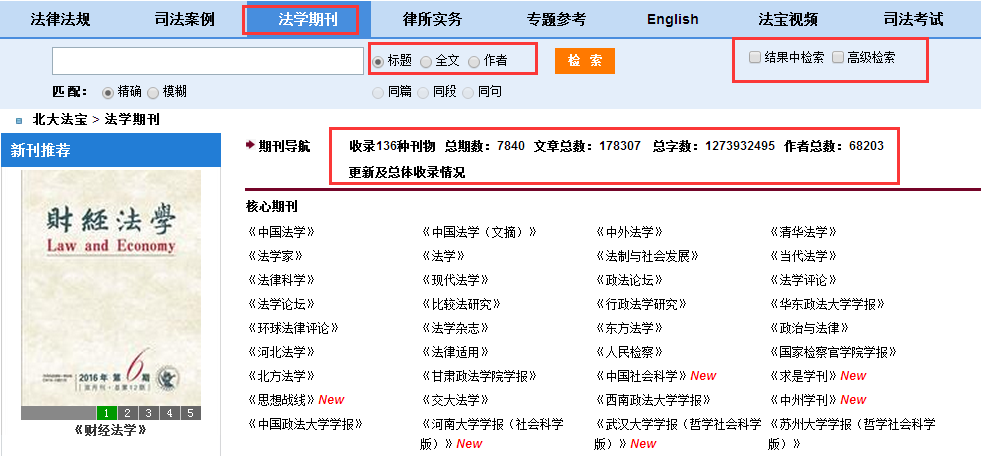 PDF下载
法宝详情——法学期刊
多格式下载模式
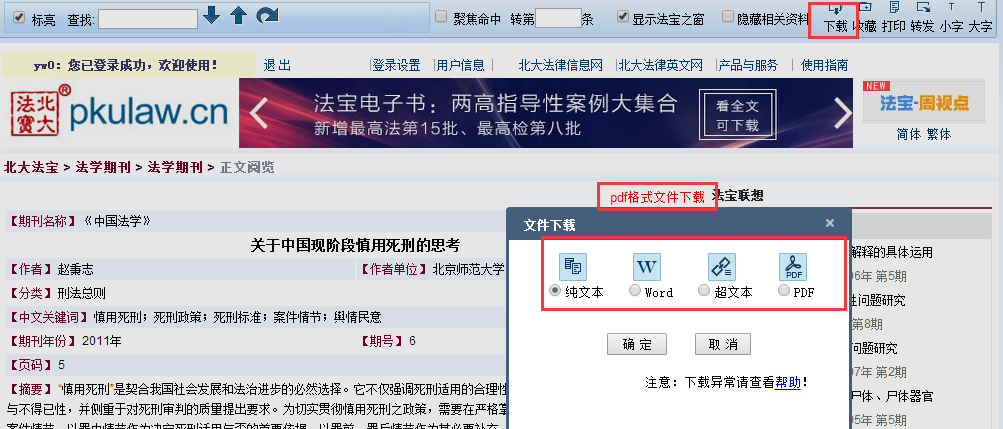 法宝联想
共引文献、相似文献、作者其他文一用法规等等。
法宝详情——法学期刊
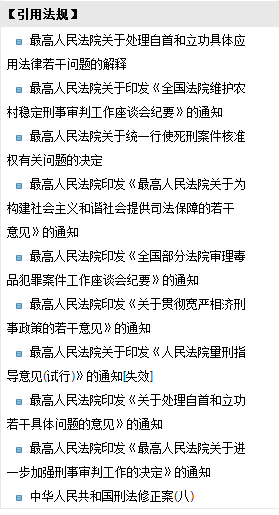 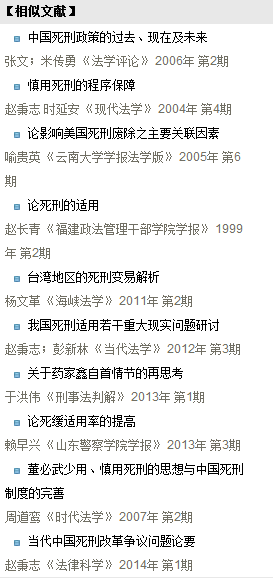 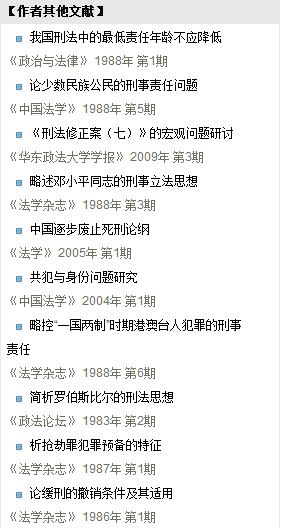 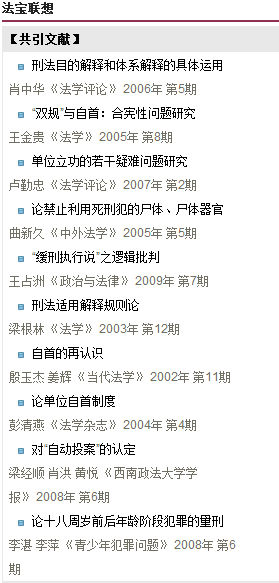 内容&检索方式
国内知名律所所刊、律师文章。标题、全文、律师、律所、高级和结果中检索。
法宝详情——律所实务
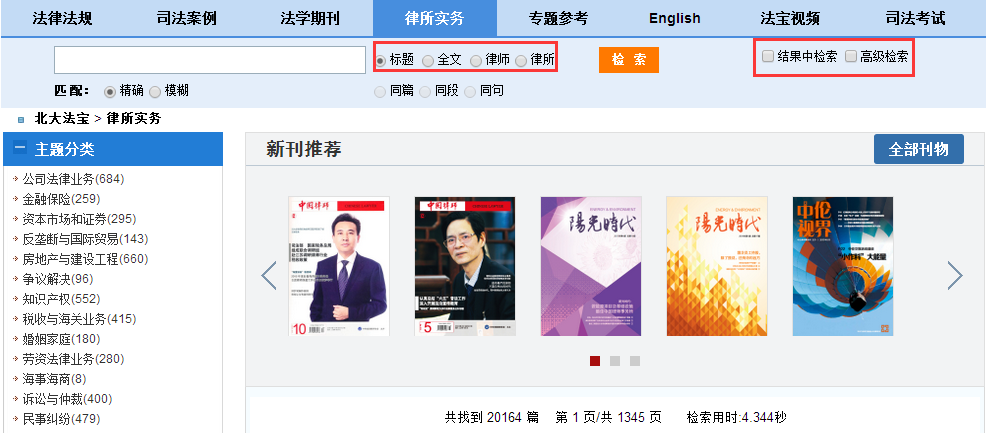 合作刊物和合作机构
法宝详情——律所实务
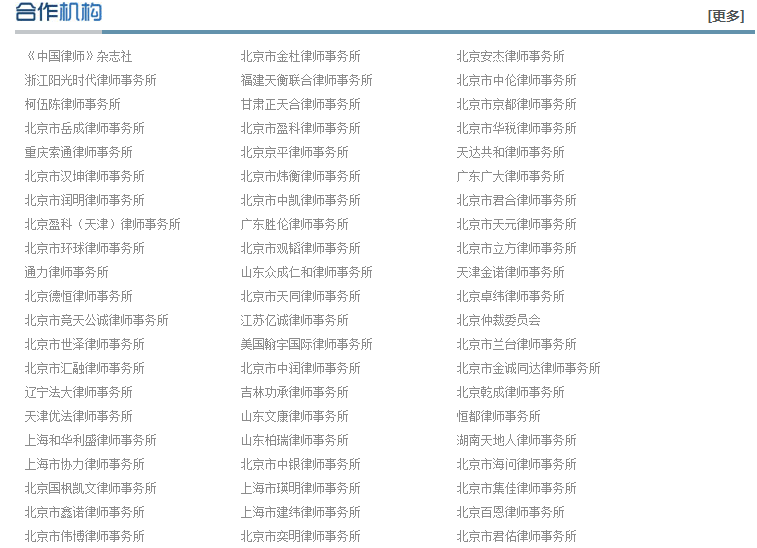 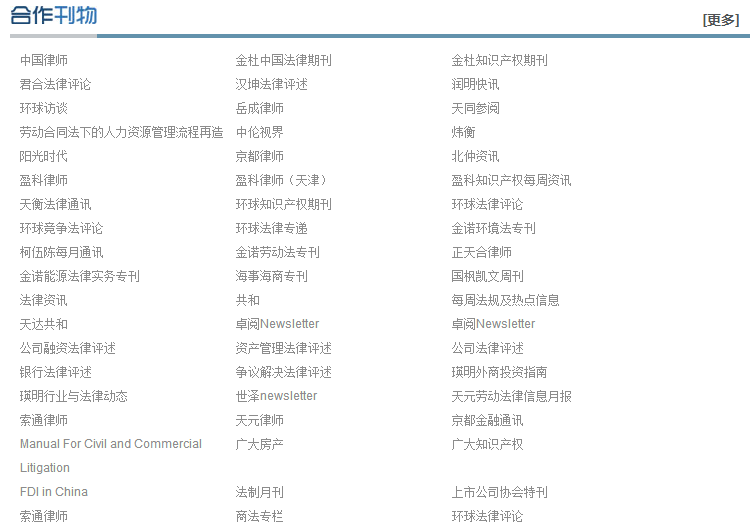 法宝联想
法宝详情——律所实务
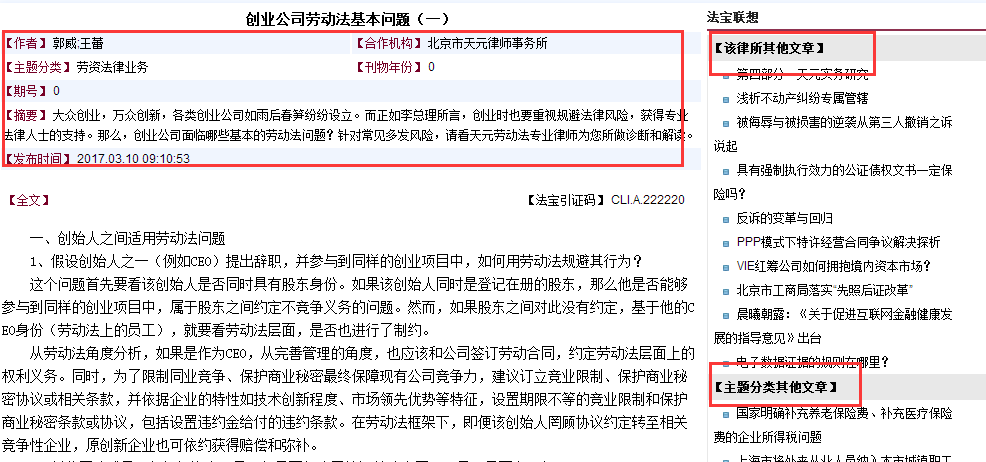 法宝详情——专题参考
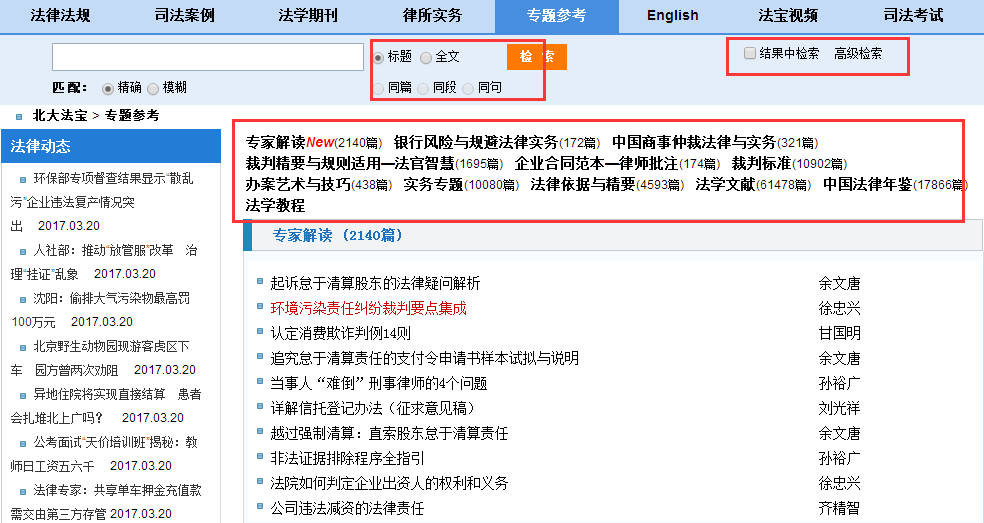 法宝详情——专题参考
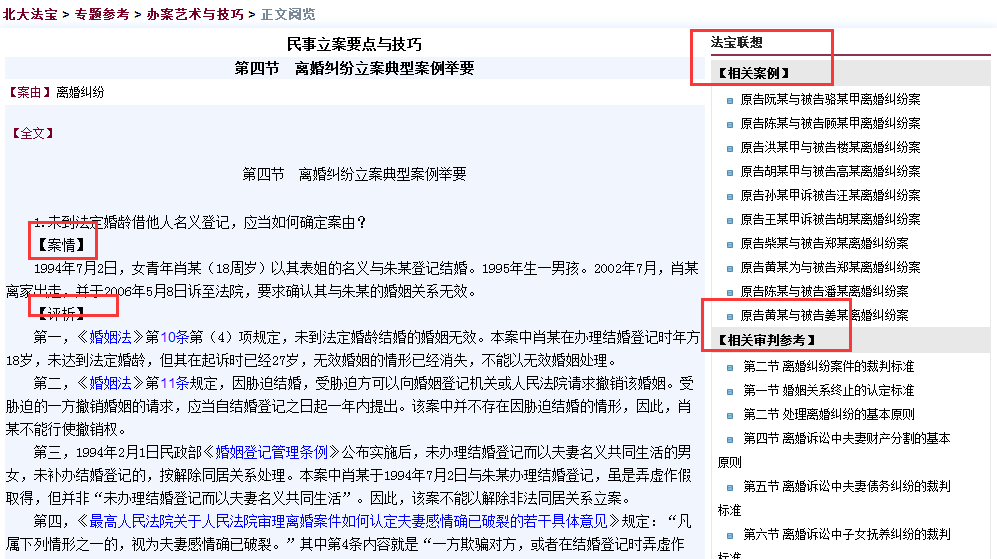 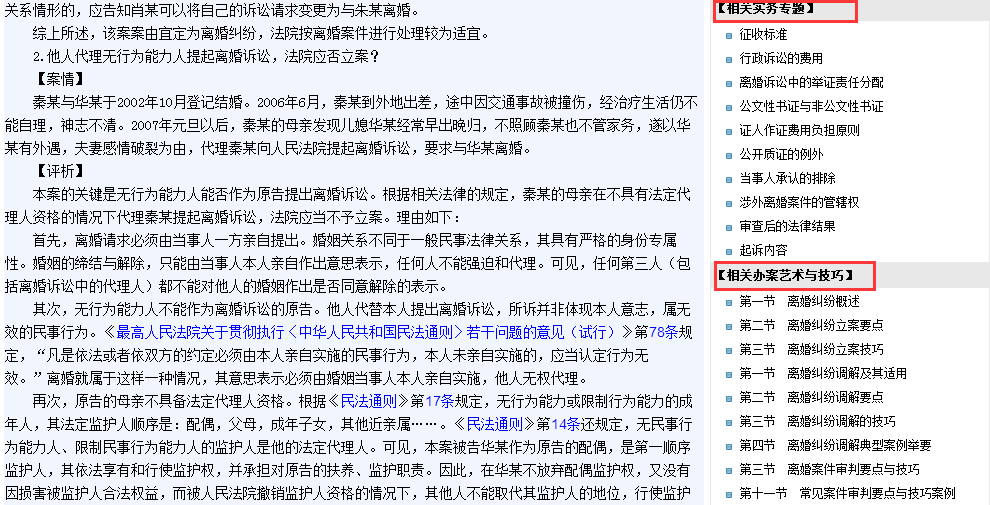 法宝详情——英文译本
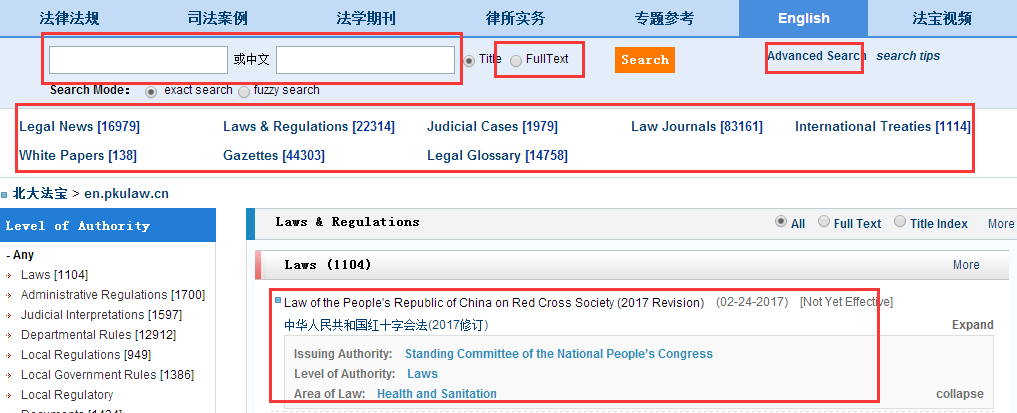 法宝详情——英文译本
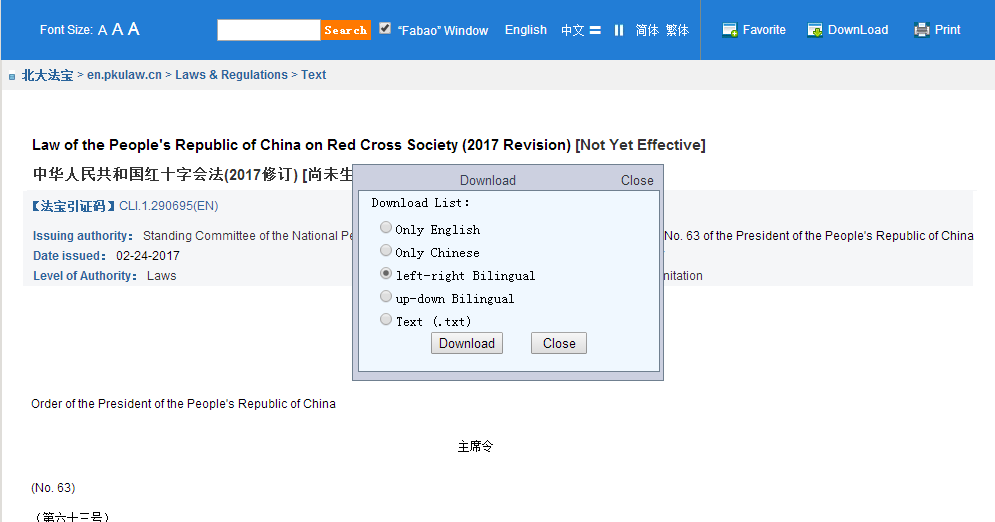 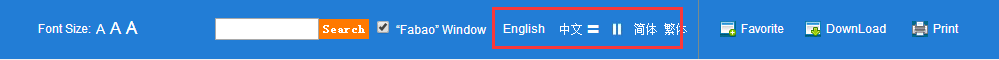 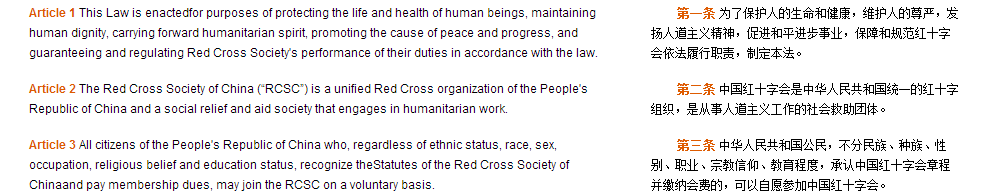 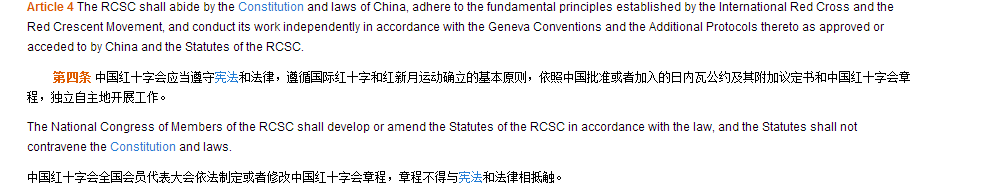 内容
收录北大知名学者教授、律协培训团队、最高法检实务专家精讲视频。
法宝详情——法宝视频
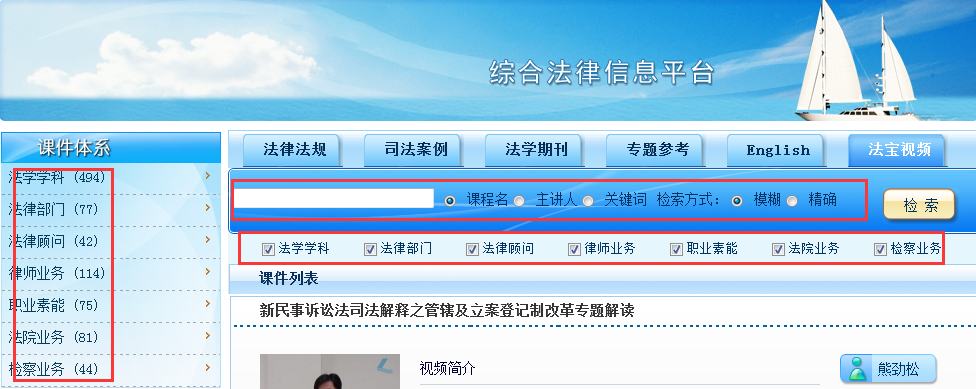 文档同步
视频与课件同步，并支持法宝联想和法宝之窗。
法宝详情——法宝视频
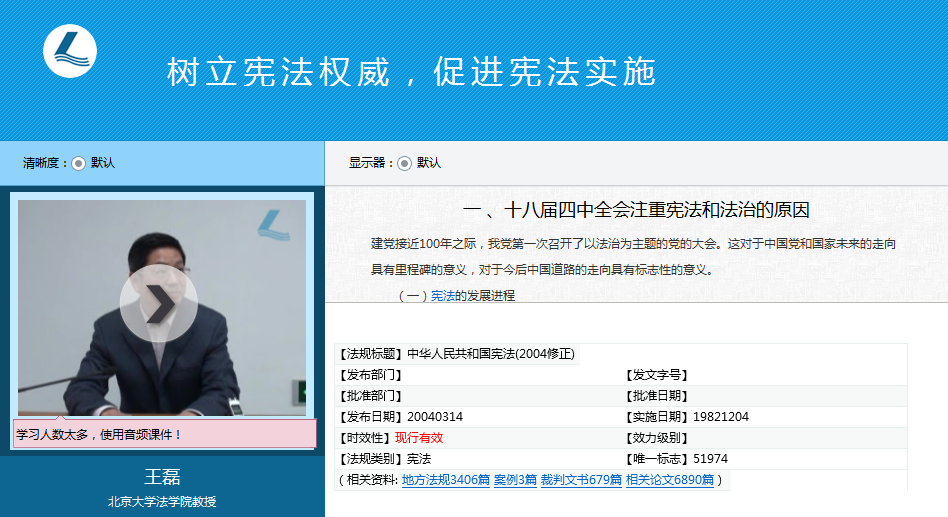 法宝详情——司法考试
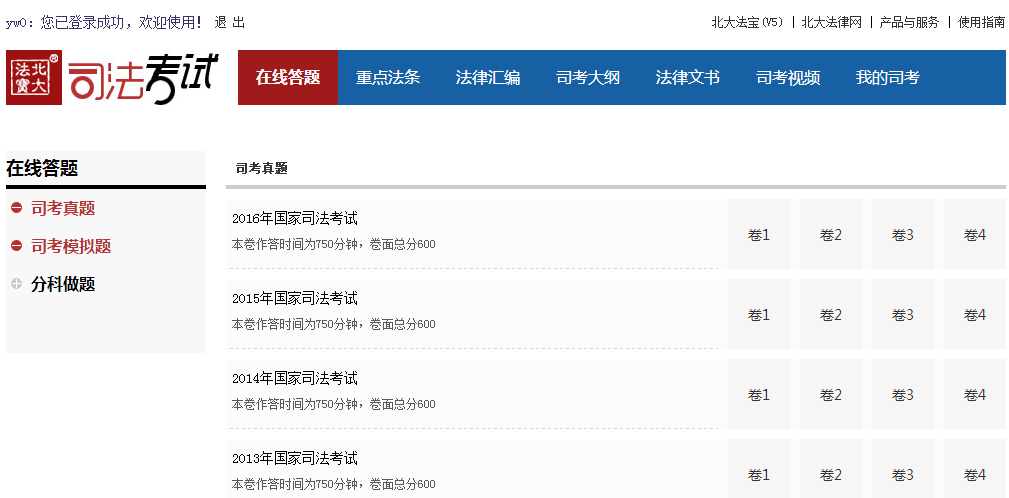 法宝详情——司法考试
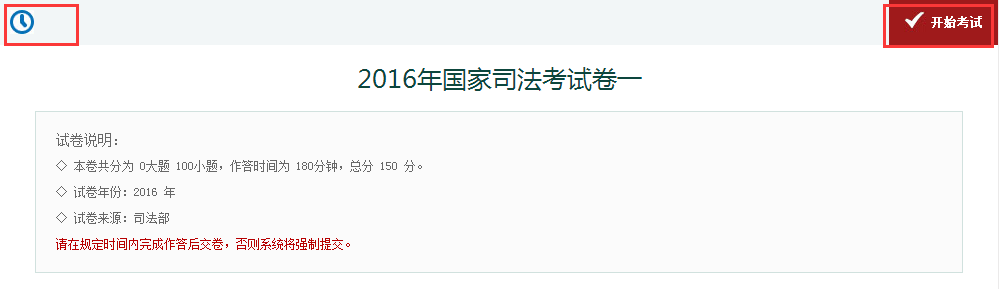 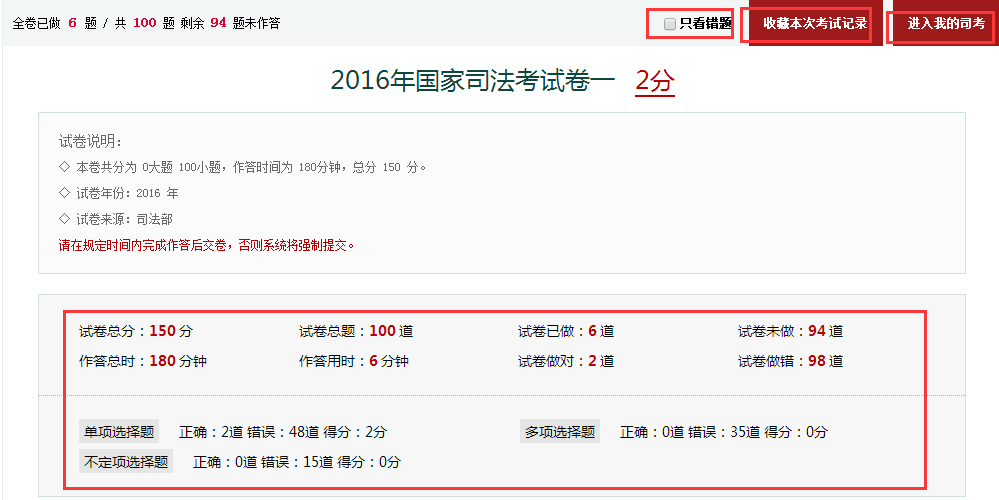 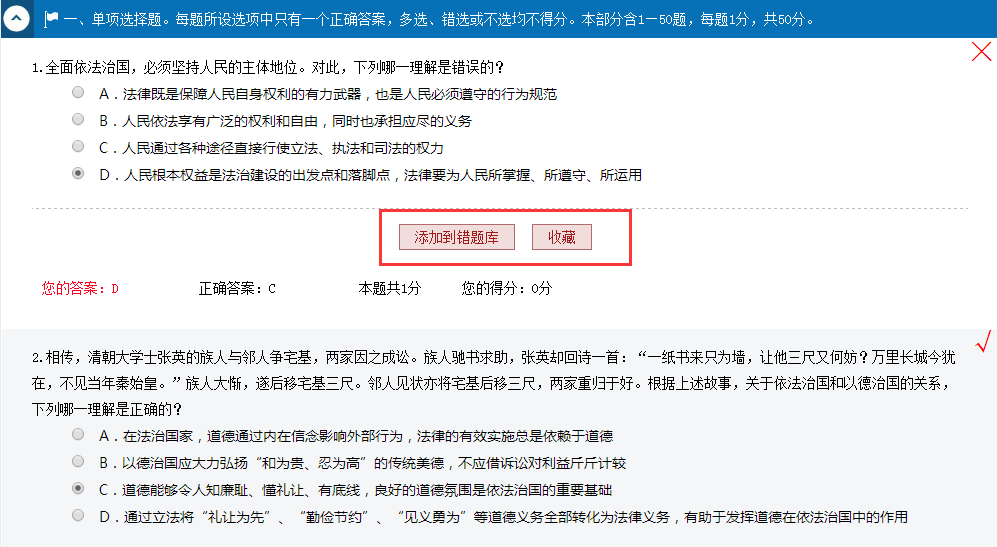 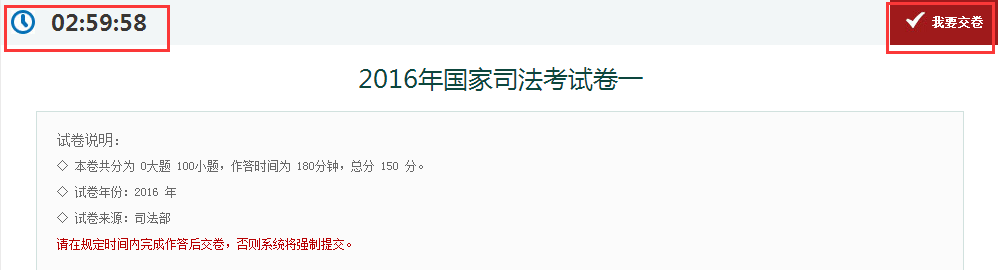 04
法宝服务
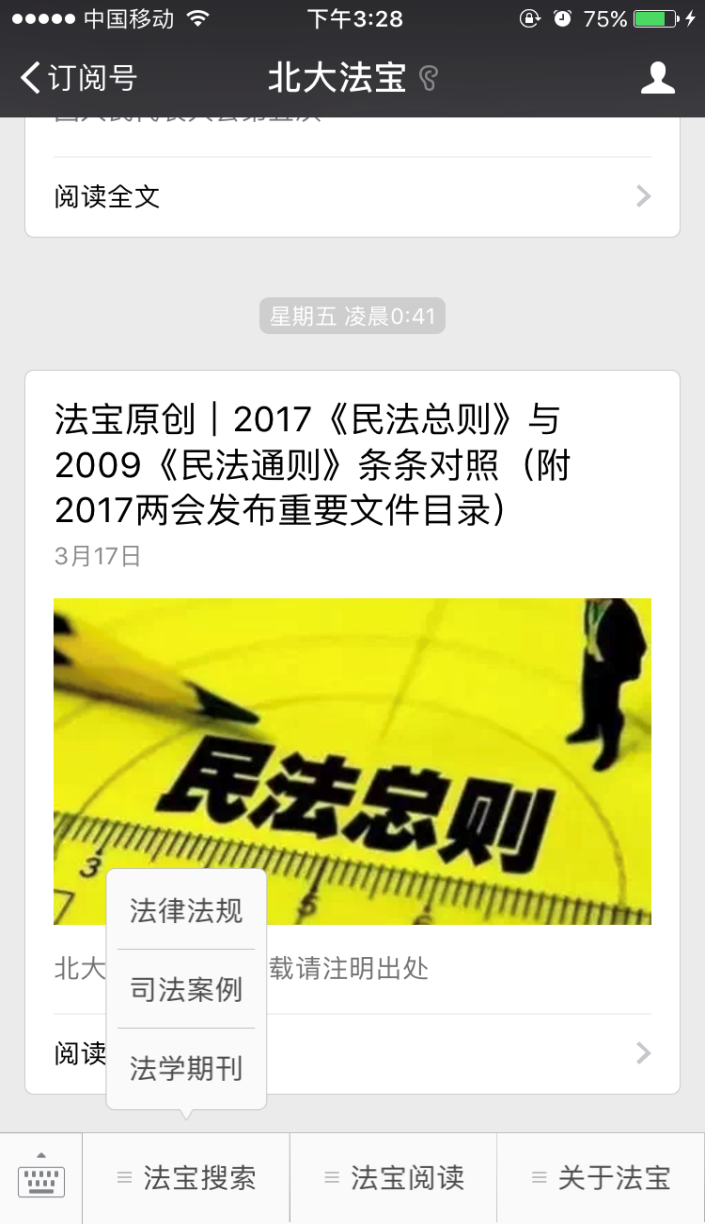 法宝服务——微信公众号
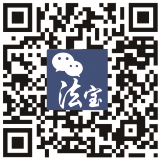 北大法宝微信公众号
chinalawinfo
新法速递、热案聚焦、法学在线、律师实务；
 每月最新发布法规、最新实施法规汇总；
无需账号密码，免费享受移动微检索。
法宝服务——邮件订阅
最新立法
英文译本
最新期刊
其内容主要是新出版的法学期刊目录，及时而全面的提供法学期刊更新目录。发送频率为不定期，即时更新即时发送。
在中央新法规颁布后，我们将在第一时间把整理过的全文以《最新立法》 邮件形式发送到您指定的邮箱中，以便您“有效关注，及时分享，无形积累”！
Free weekly newsletter with legal news updates and links to the recently translated laws and regulations.
法宝服务——法宝周视点
weekly.pkulaw.cn
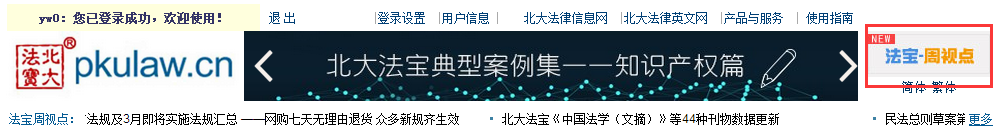 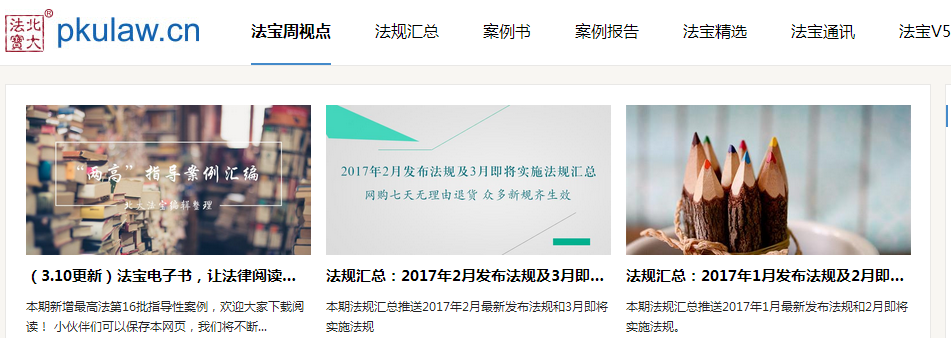 首页单库检索与跨库检索相结合
跨库检索结果列表显示六库范围内检索所得数据
北大法宝V6产品特色介绍
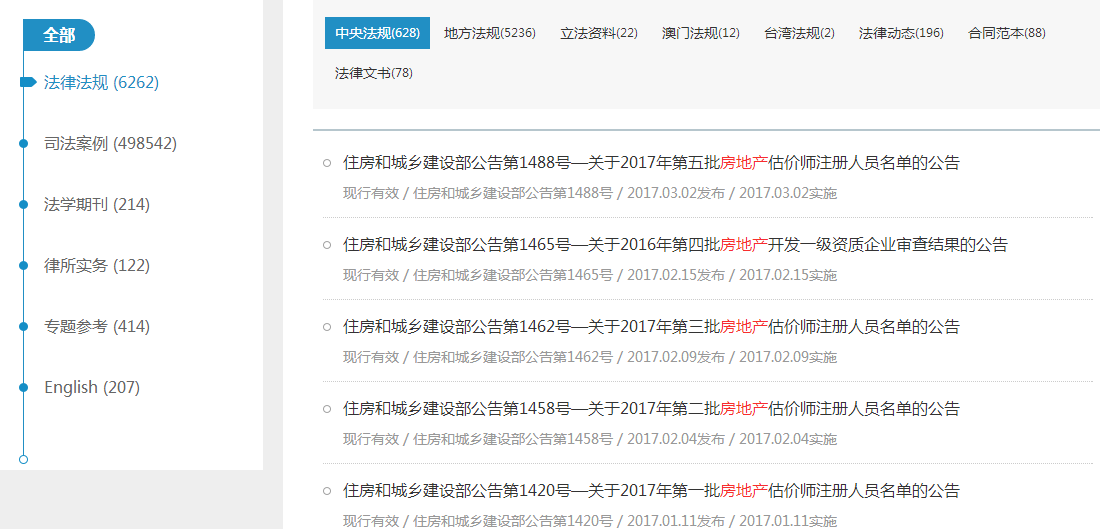 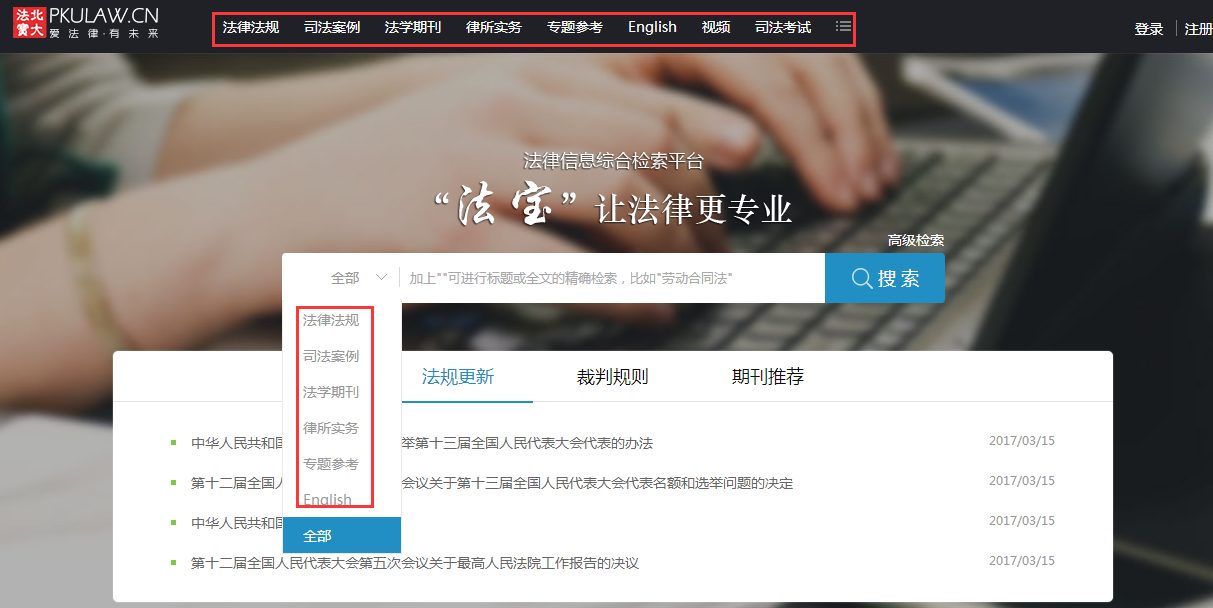 高级检索自定义条件并保存
下次检索直击点击条件亦可检索
北大法宝V6产品特色介绍
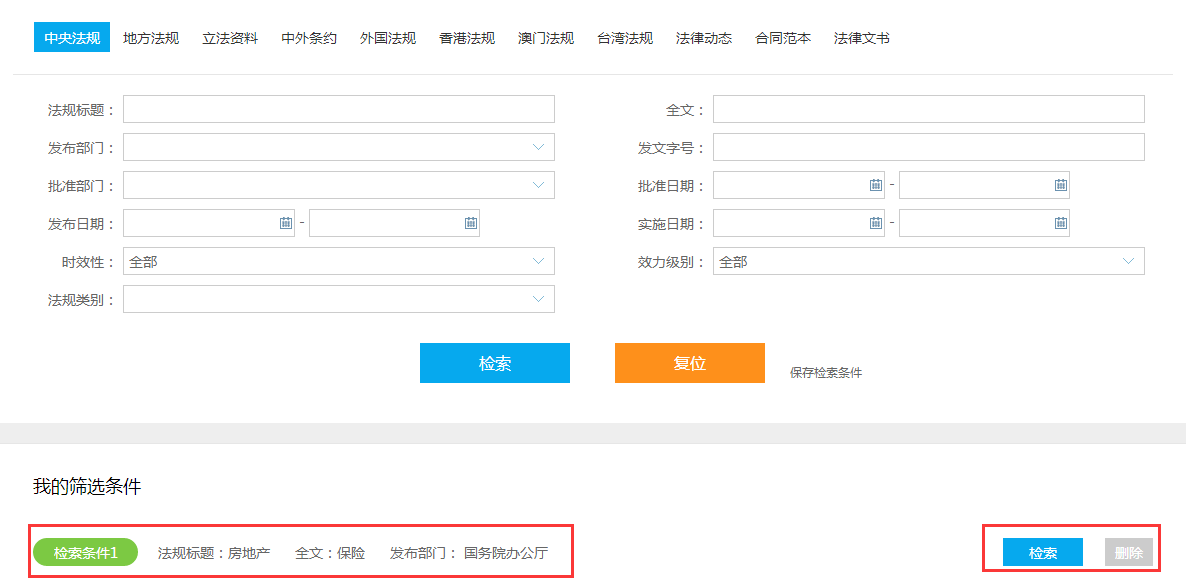 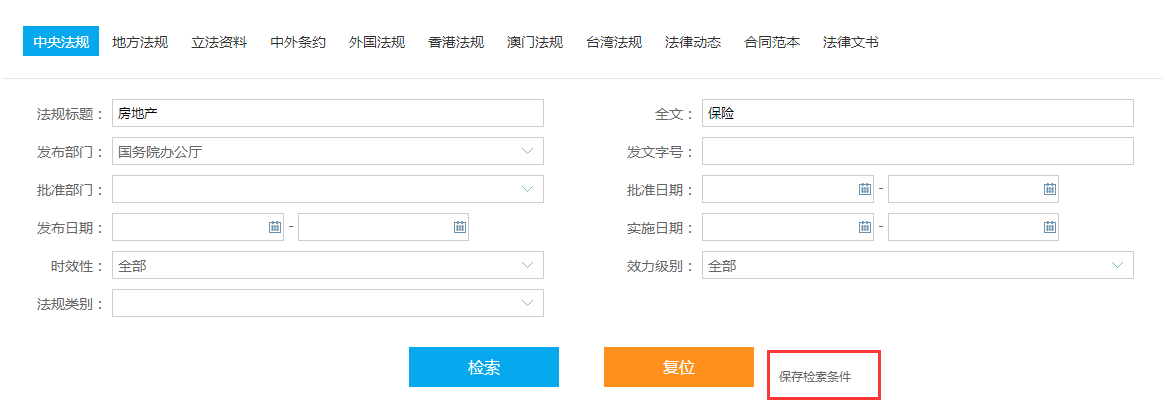 左侧聚类定位导航
快速定位到相应位置
北大法宝V6产品特色介绍
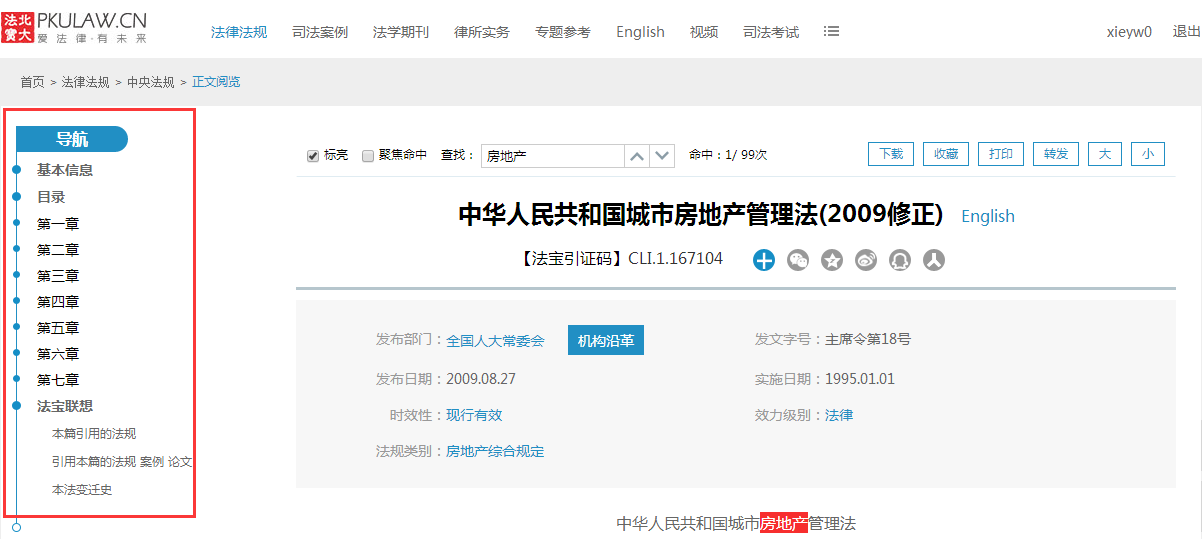 案例大数据提供数据化图表
北大法宝V6产品特色介绍
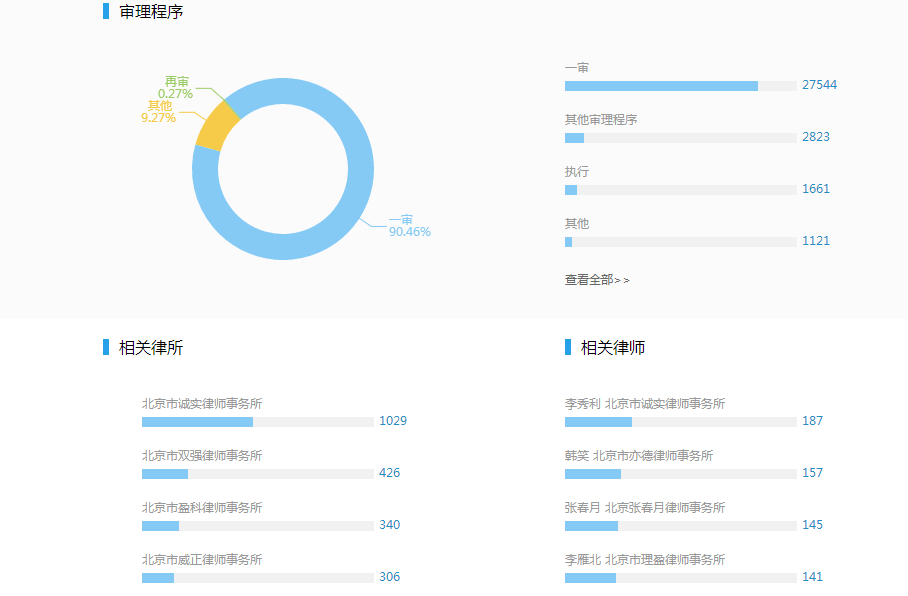 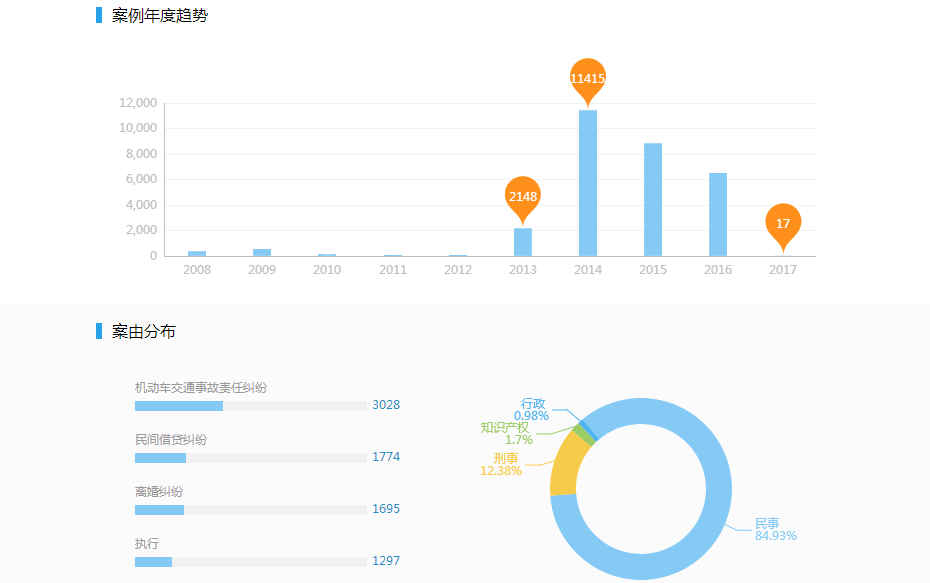 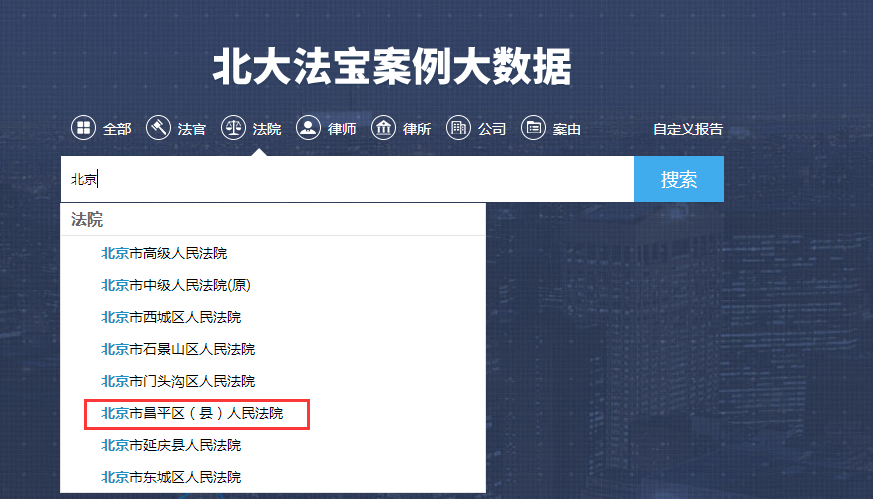 案例大数据支持自定义案例报告。
北大法宝V6产品特色介绍
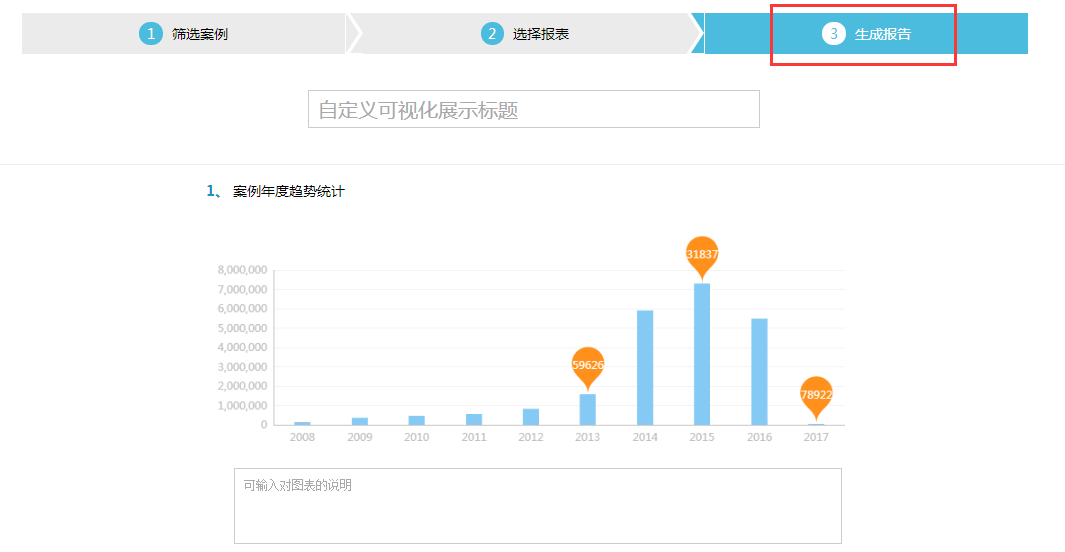 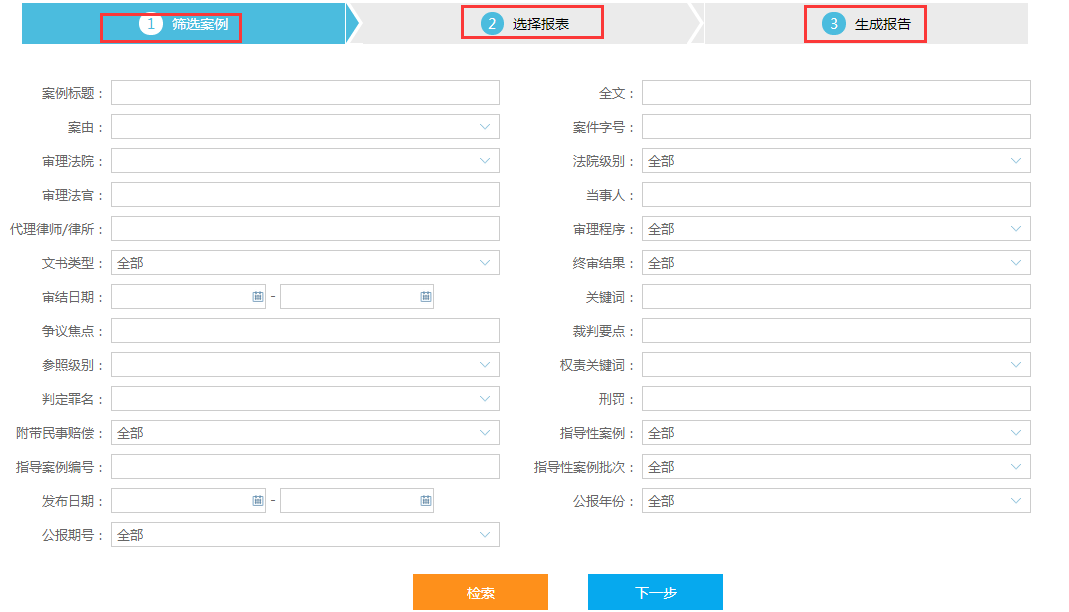 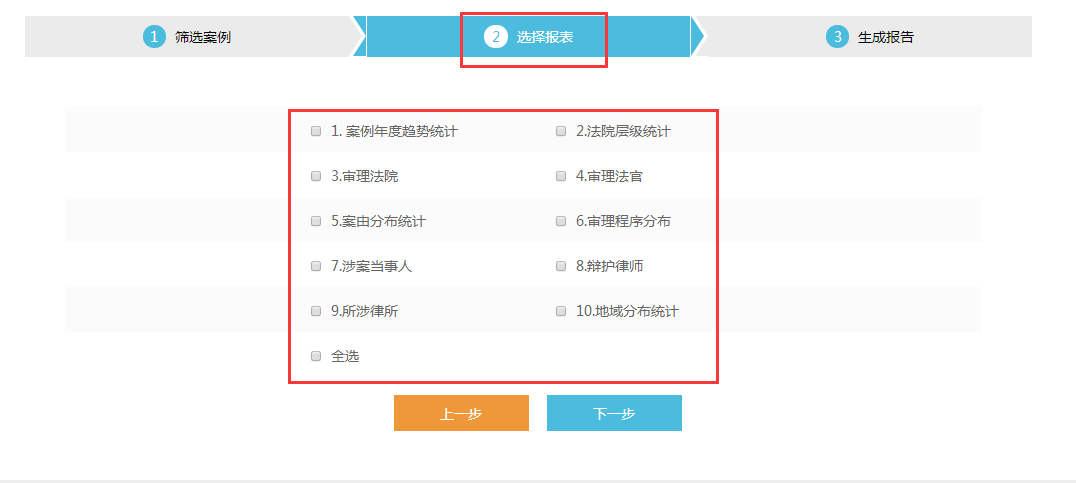 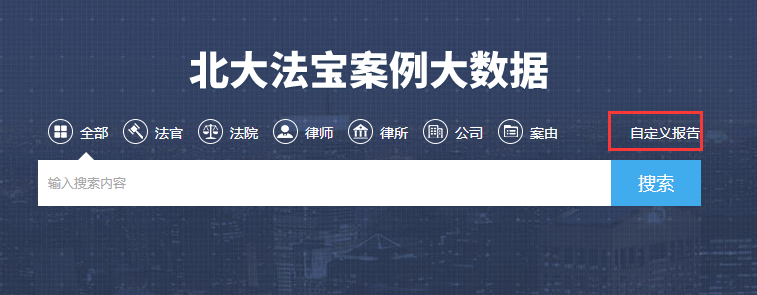 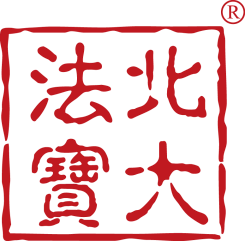 谢谢！
产品培训师  谢艳伟
010-82668266-134
xieyw@chinalawinfo.com